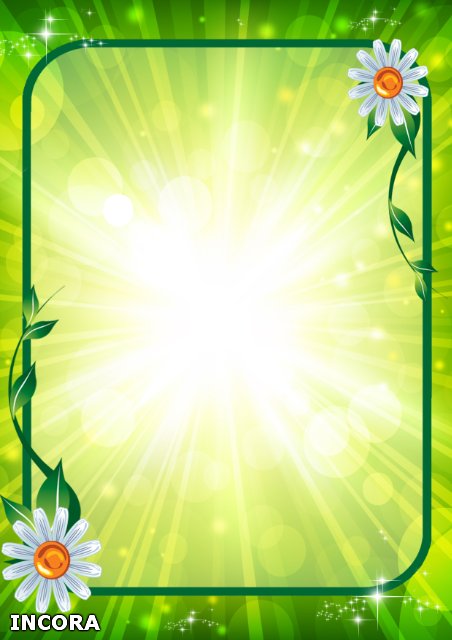 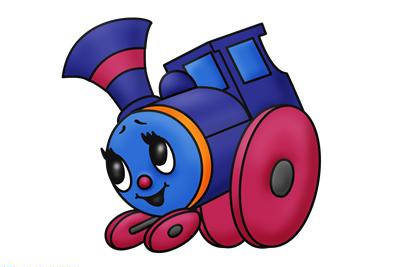 МБДОУ «Уярский ДС
 «Планета детства»
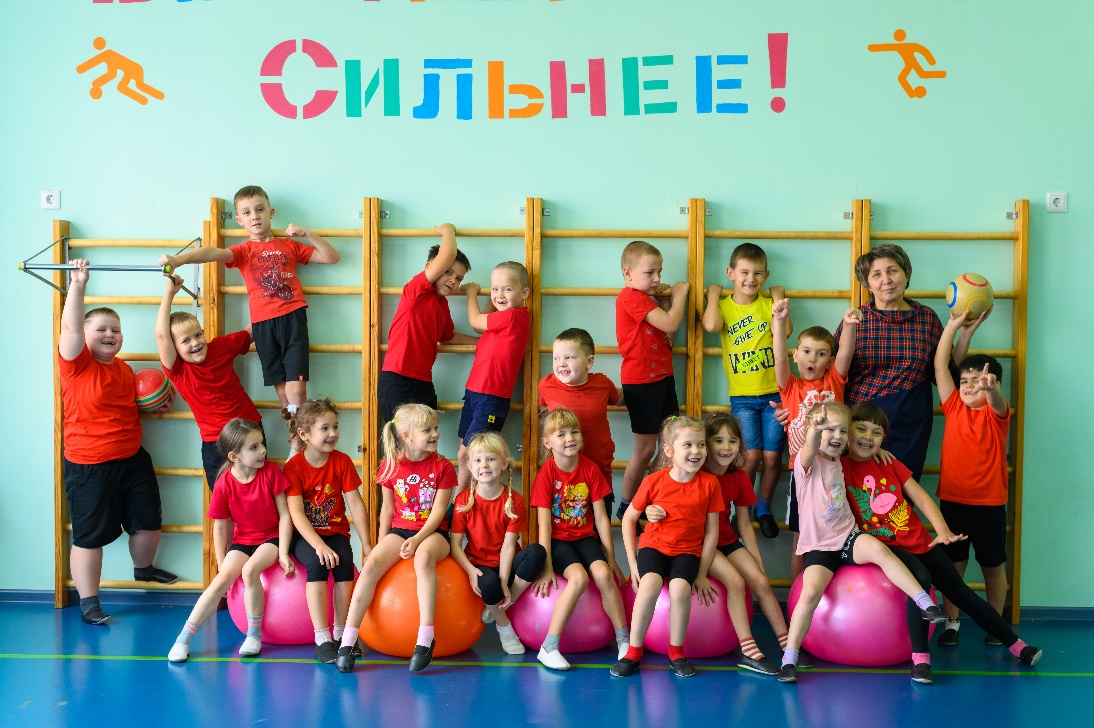 ПОРТФОЛИО    воспитателя
ЗИНОВОЙ ОЛЬГИ НИКОЛАЕВНЫ
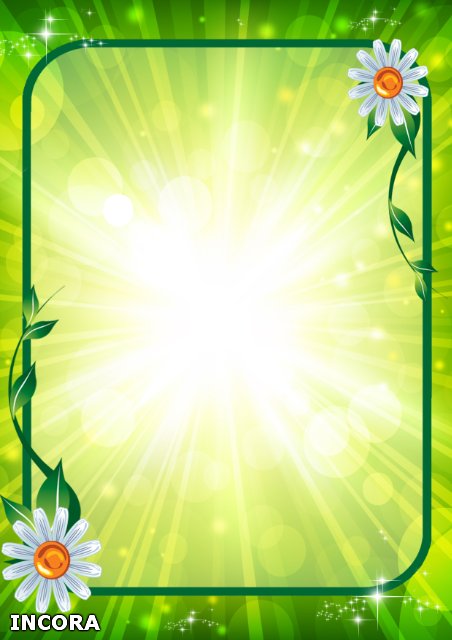 ОБЩИЕ   СВЕДЕНИЯ
1.  ФИО    Зинова  Ольга  Николаевна                                                                    2.  Год и дата  рождения       04.04.1971года                                                          3. Сведения об образовании  Красноярский педагогический колледж №2  4.  Специальность, квалификация по диплому    Воспитатель  детей          дошкольного  возраста                                                                                                   5.  Общий  трудовой стаж     25 лет                                                                                6.  Педагогический  стаж       26лет                                                                               7.  Стаж  работы  в  данном  ДОУ       5лет                                                                   8.  Квалификационная  категория      первая                                                             9.  Занимаемая  должность    Воспитатель
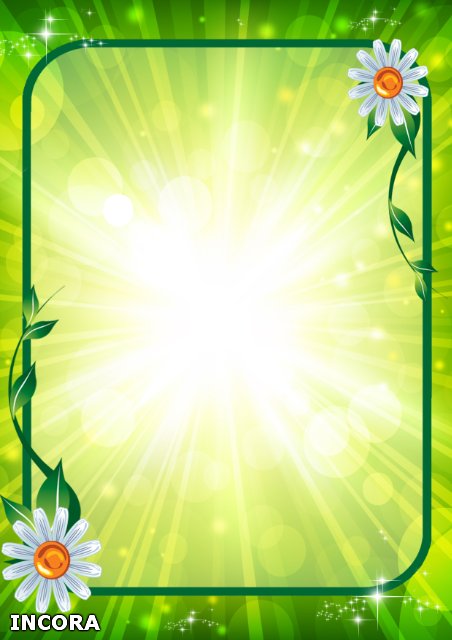 ПРОФЕССИОНАЛЬНАЯ    	АВТОБИОГРАФИЯ
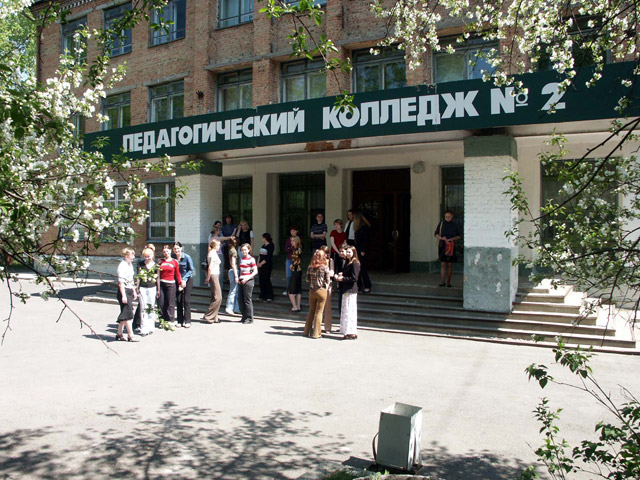 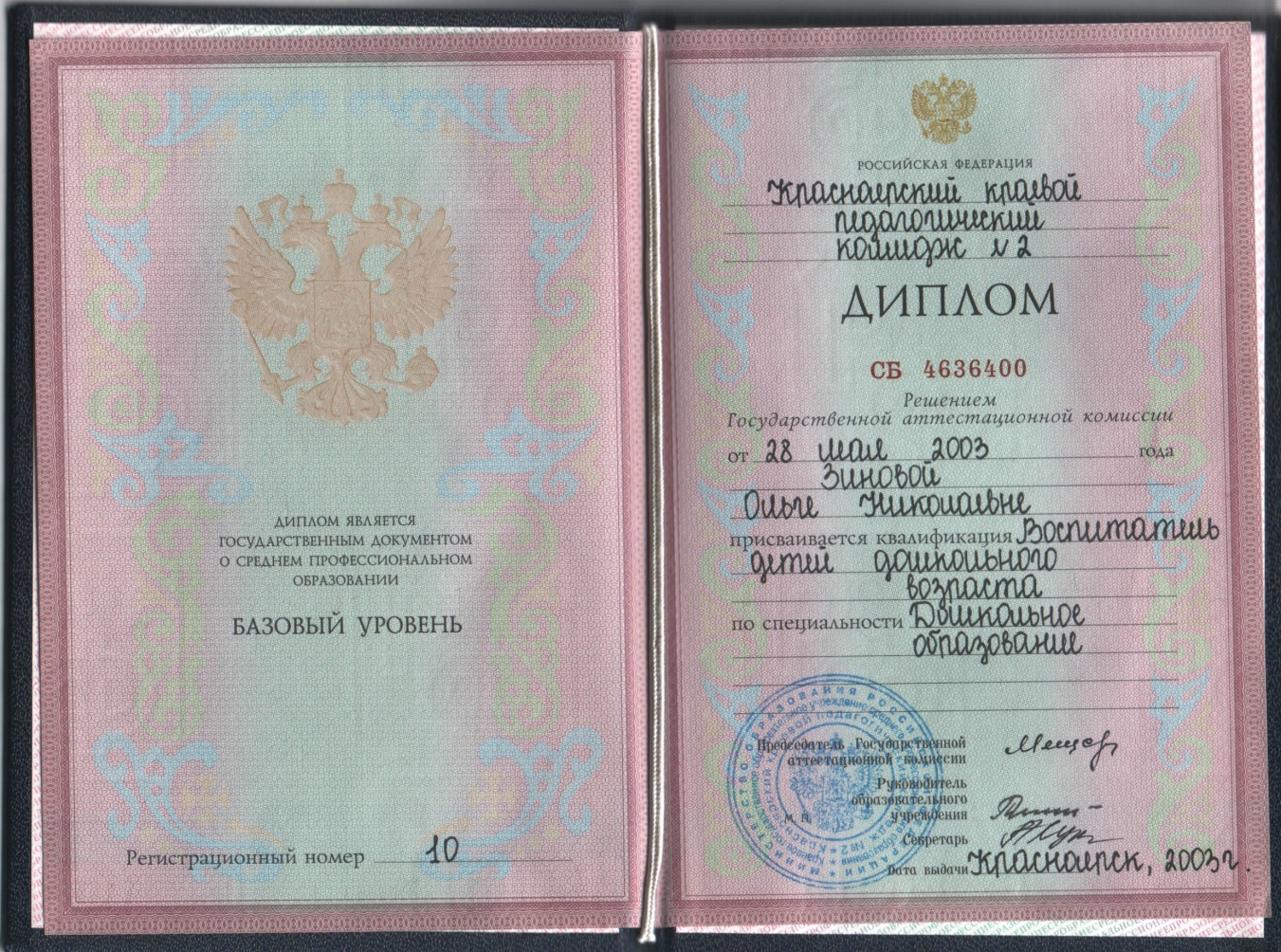 В 2000г  поступила в  Красноярский  краевой  педагогический колледж  №2
В  2003г  окончила по специальности  «Дошкольное  образование»
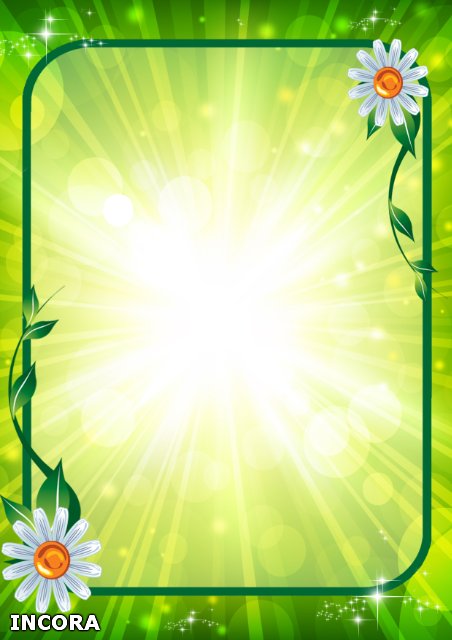 НАГРАЖДЕНИЯ  И  ПООЩРЕНИЯ
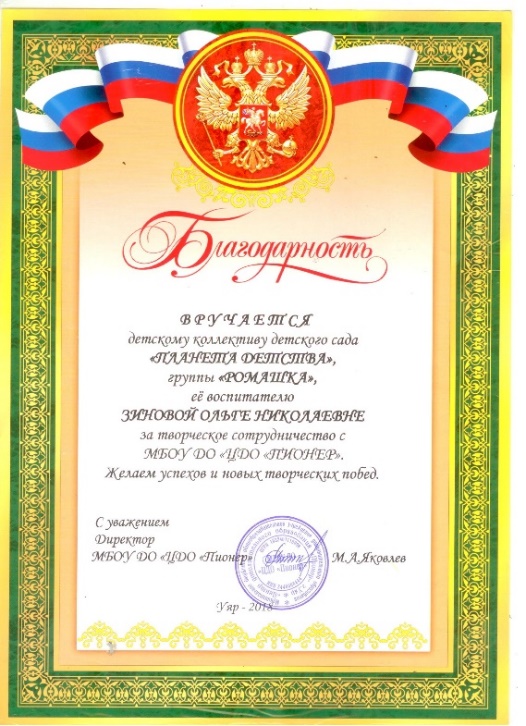 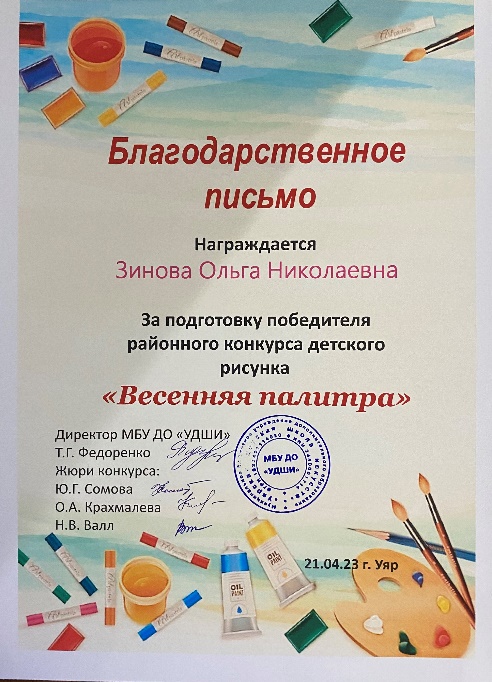 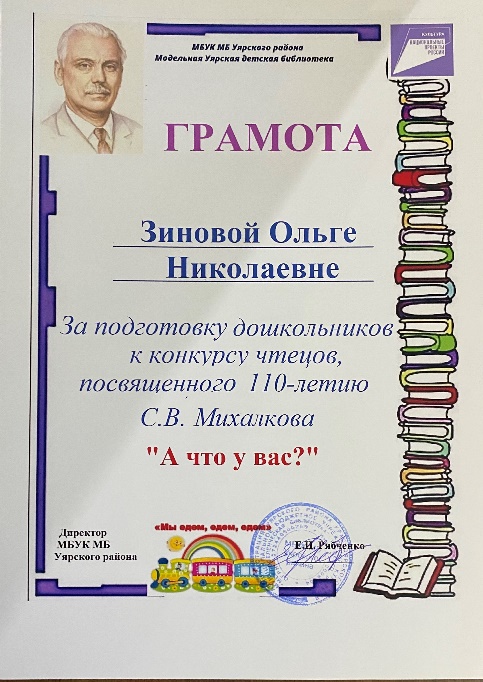 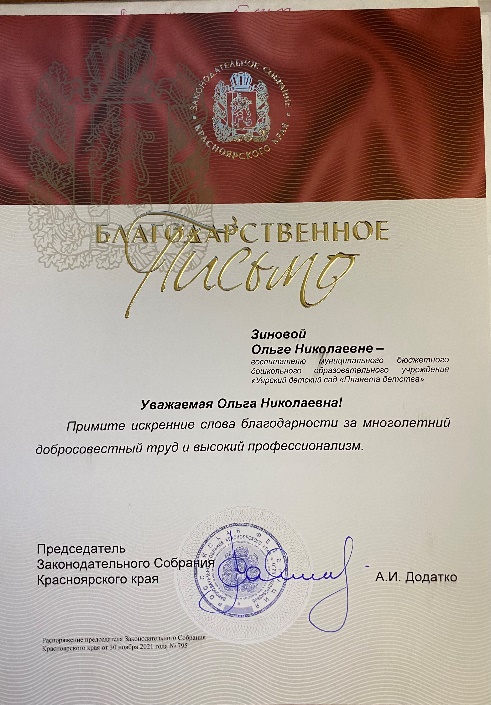 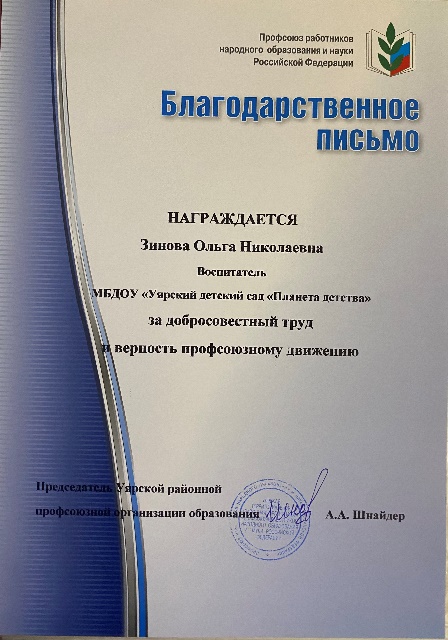 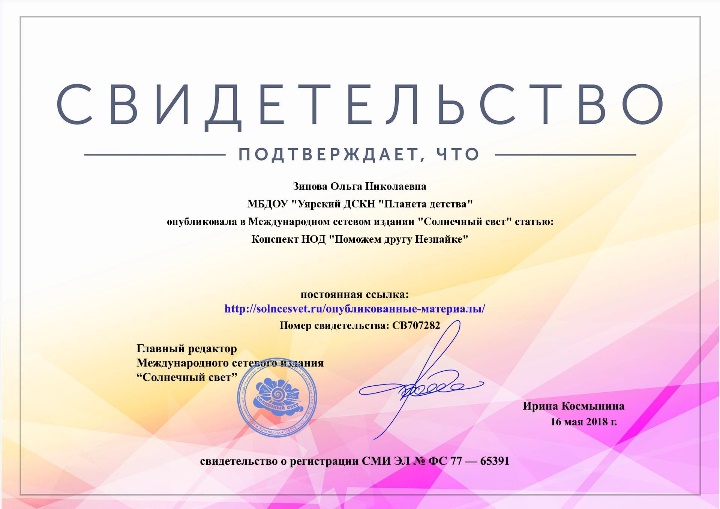 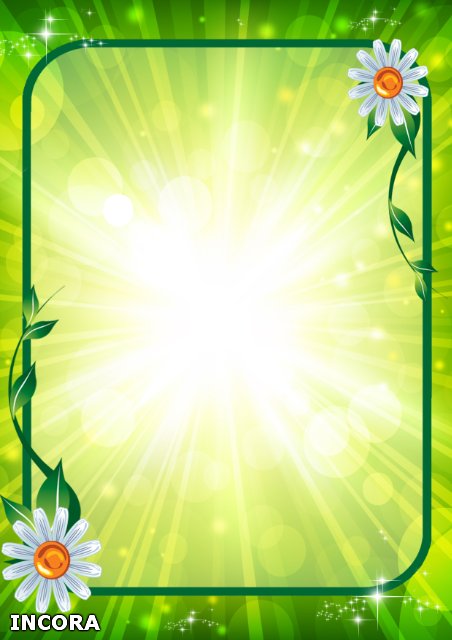 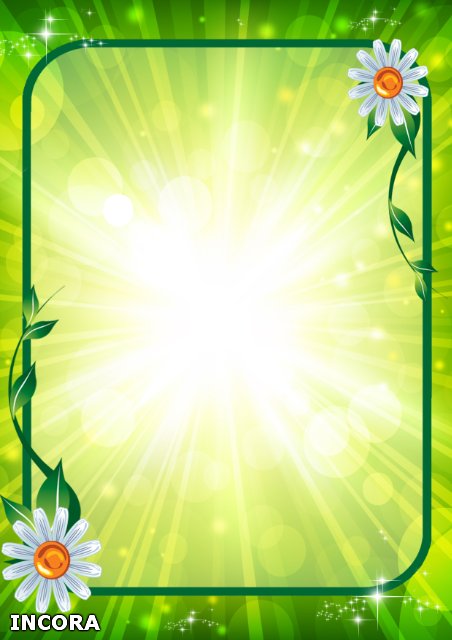 «Красный, желтый, зеленый»
«Поможем другу Незнайке»
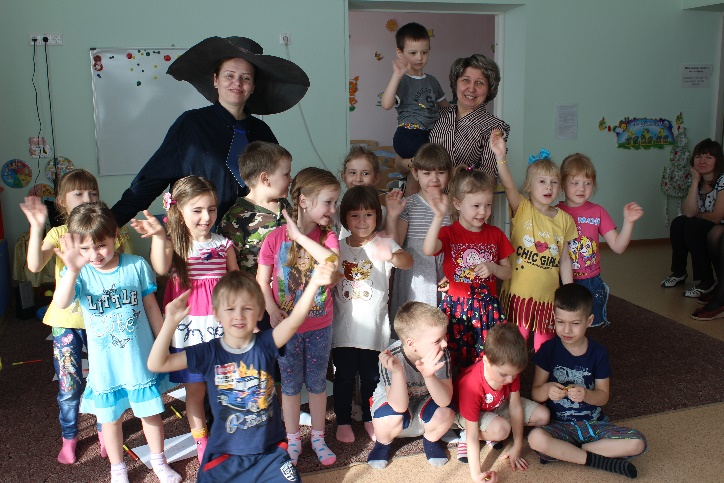 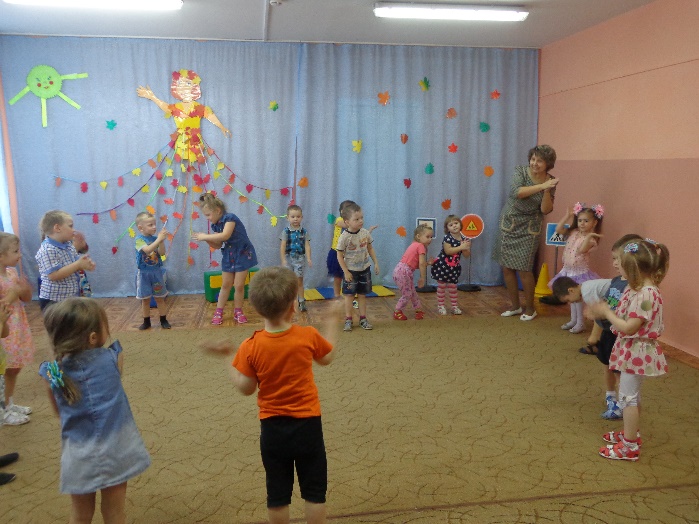 «В гости к сказочной бабушке»
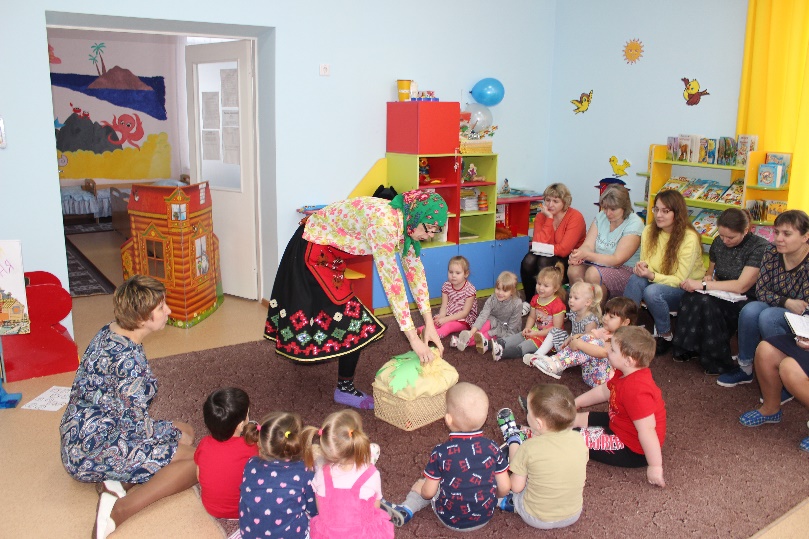 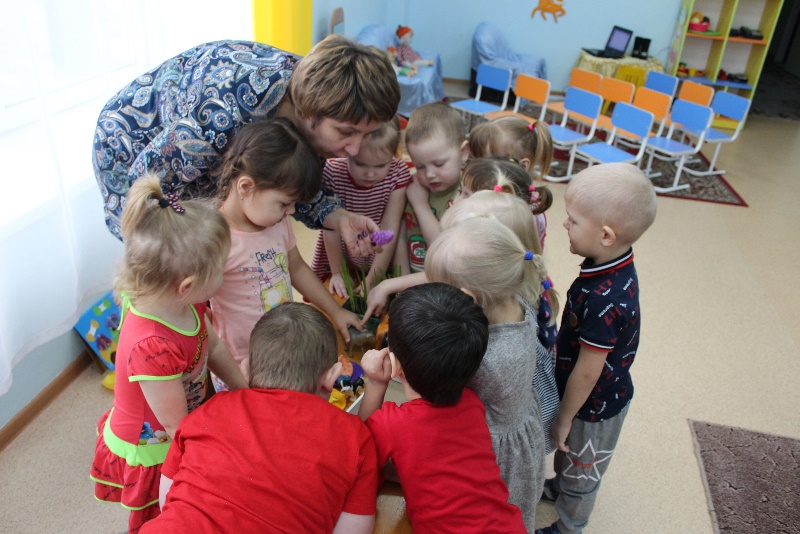 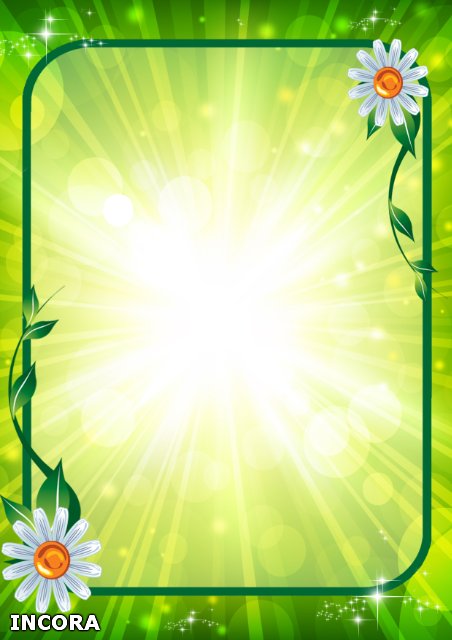 Тесное сотрудничество с узкими специалистами ДОУ: музыкальный руководитель, логопед, инструктор физической культуры.
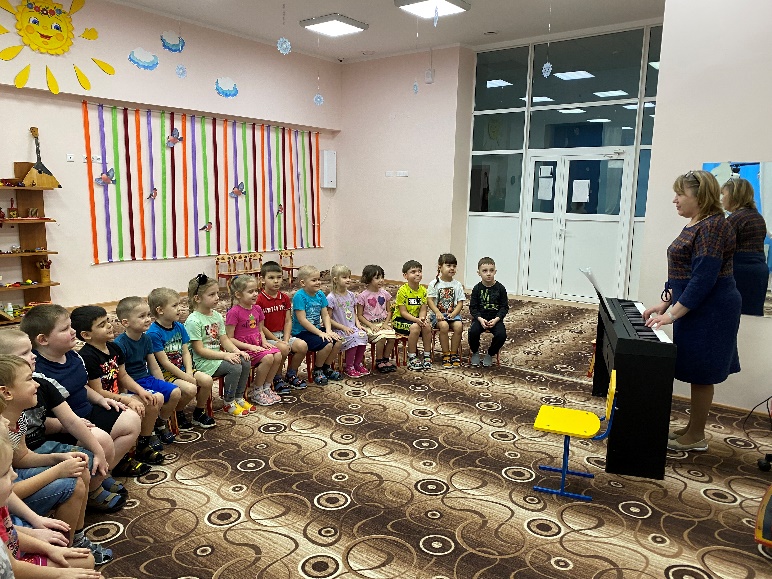 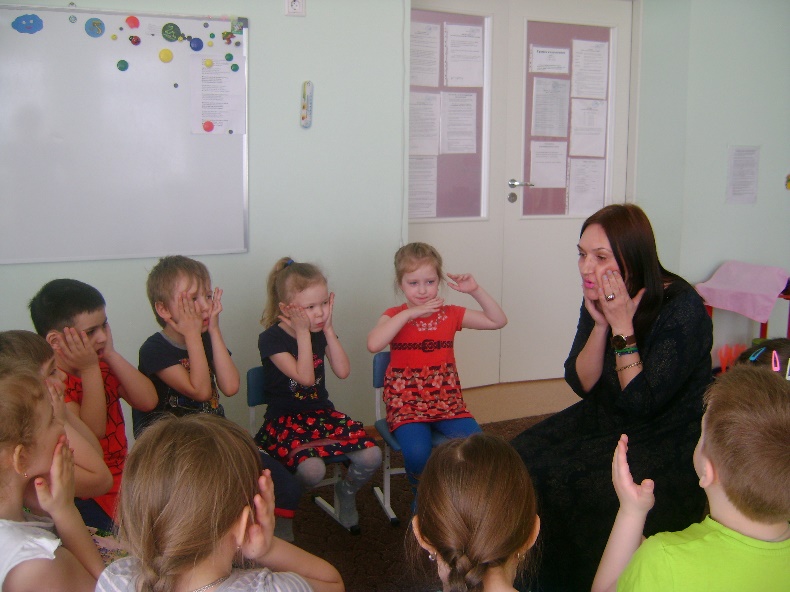 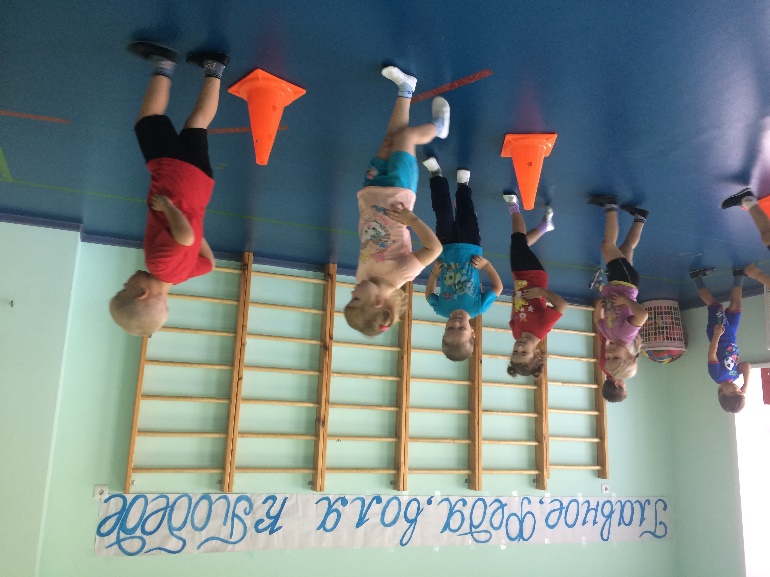 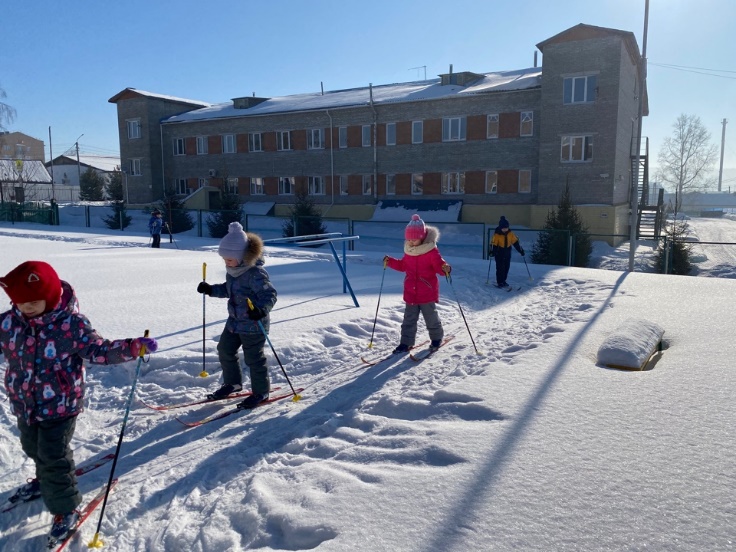 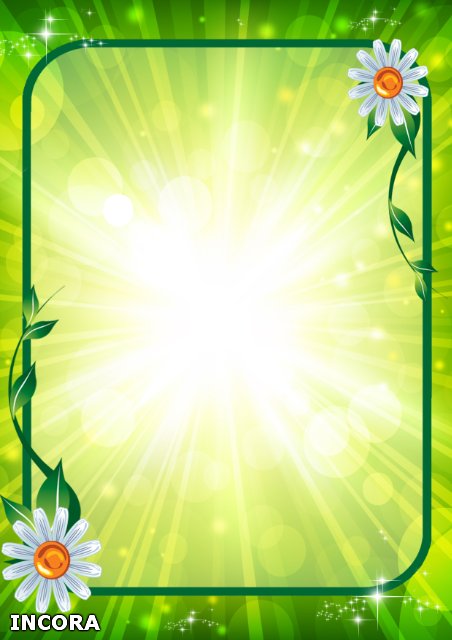 Принимаю активное участие в утренниках, где играю различных сказочных героев
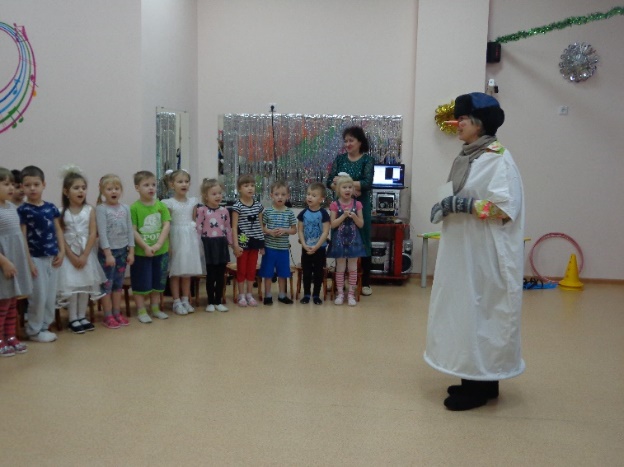 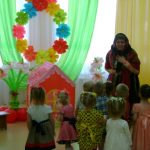 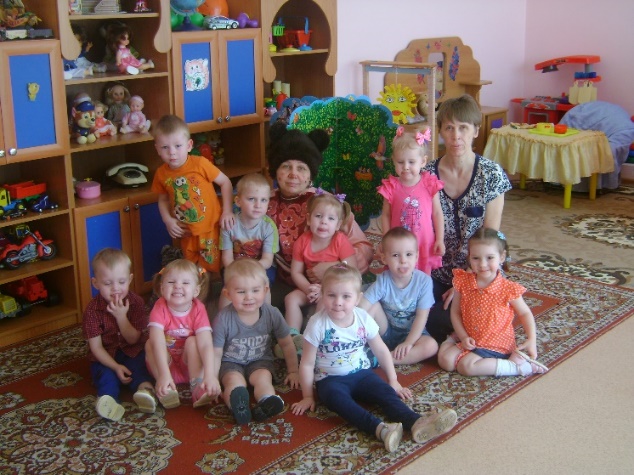 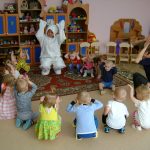 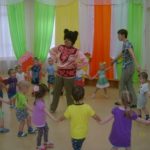 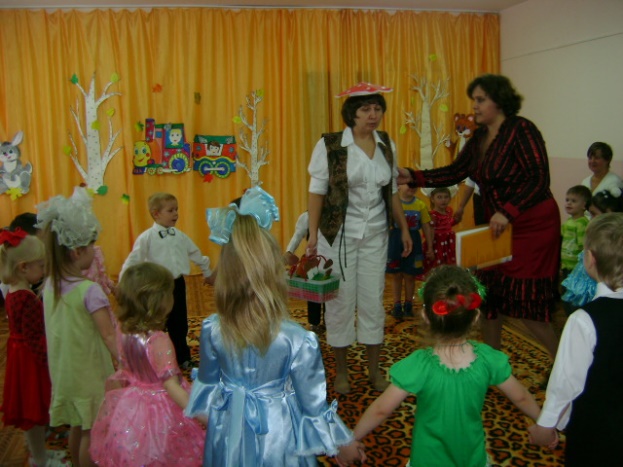 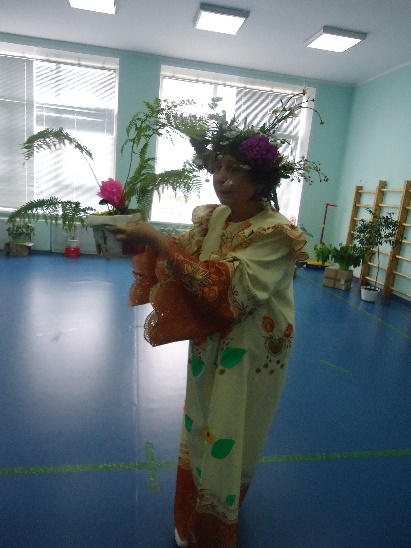 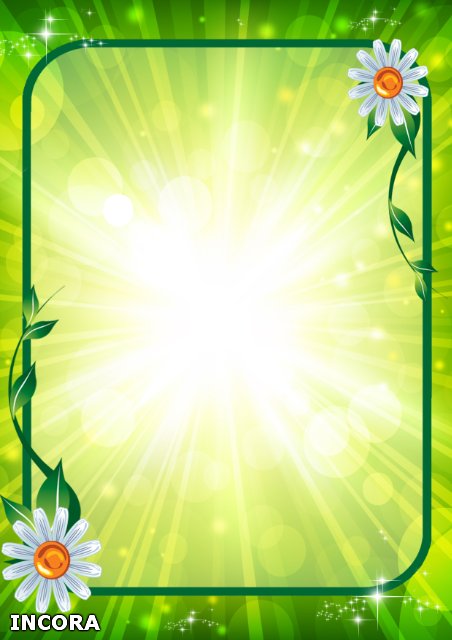 МАСТЕР   КЛАСС                        «НЕТРАДИЦИОННАЯ  ТЕХНИКА  РИСОВАНИЯ  С  ДЕТЬМИ  ДОШКОЛЬНОГО  ВОЗРАСТА
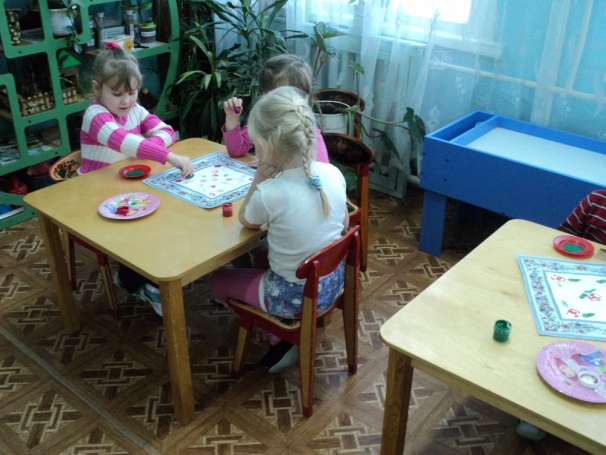 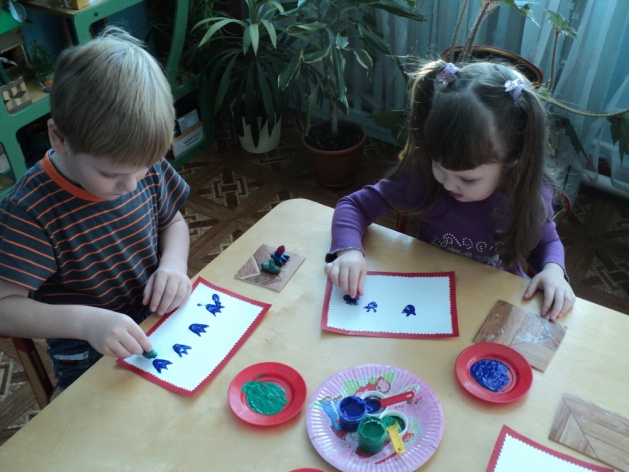 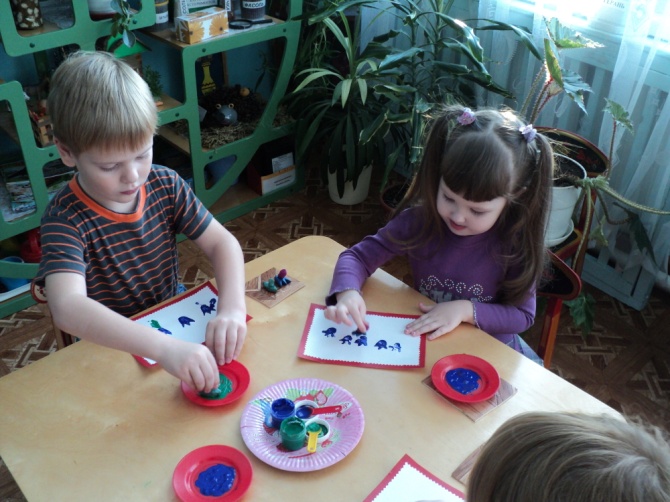 Художественное  творчество  печатание  пластилином
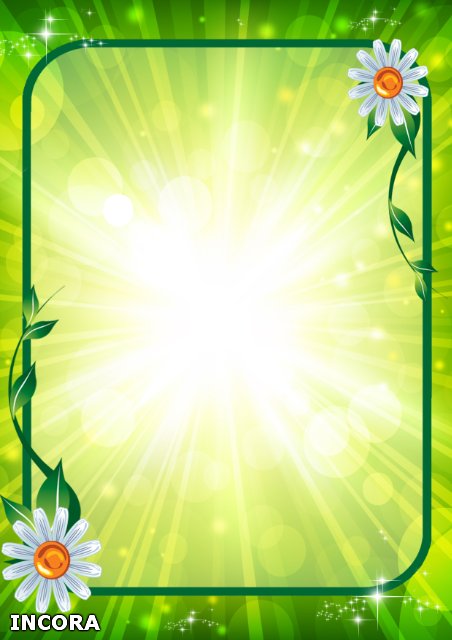 Приоритетными  задачами  в  своей  деятельности  считаю охрану  и  укрепление  здоровья  детей,  создаю  условия  для  полноценного  развития.
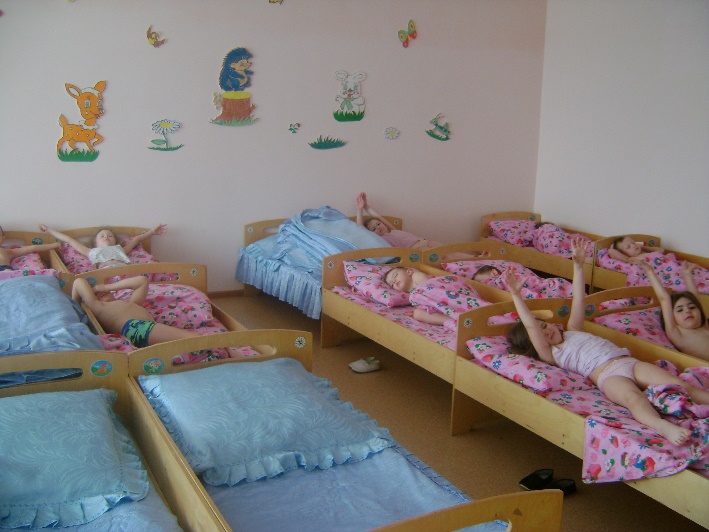 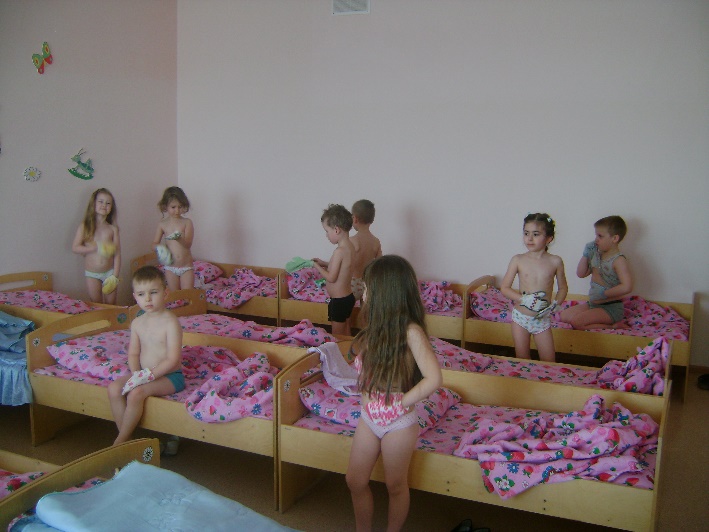 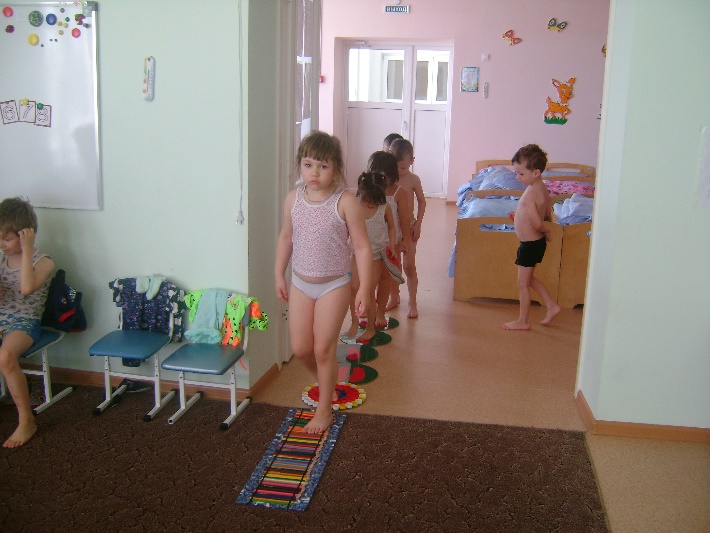 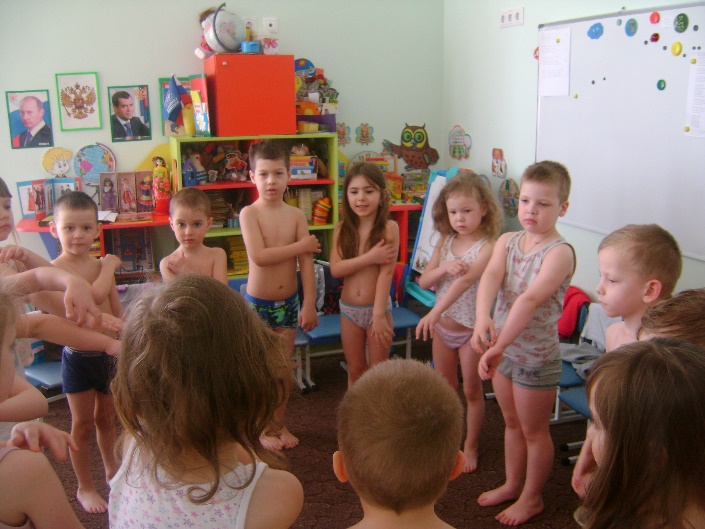 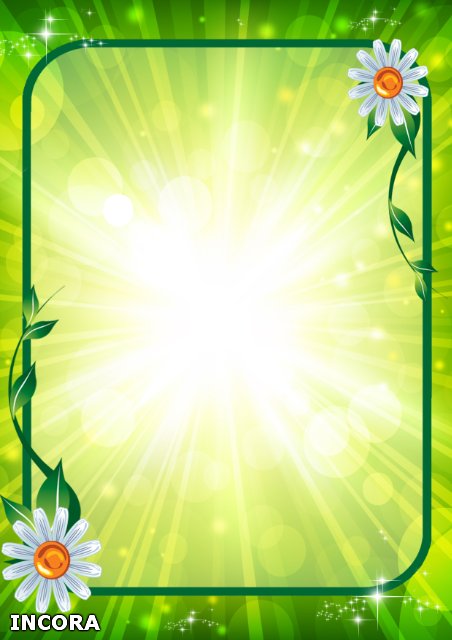 Мои воспитанники  являются активными участниками и призерами районных конкурсных мероприятий.
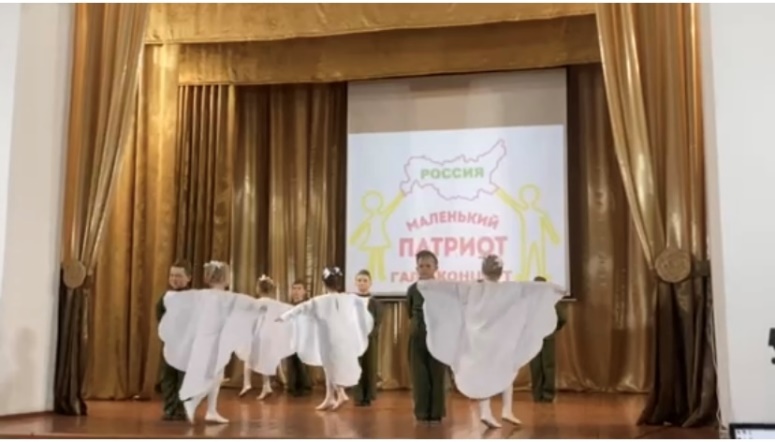 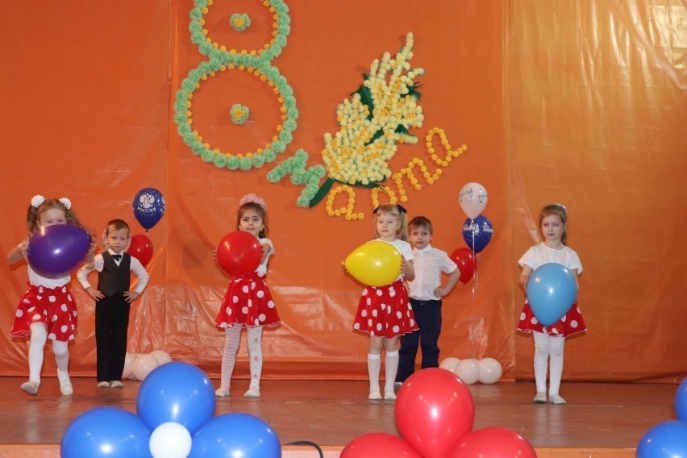 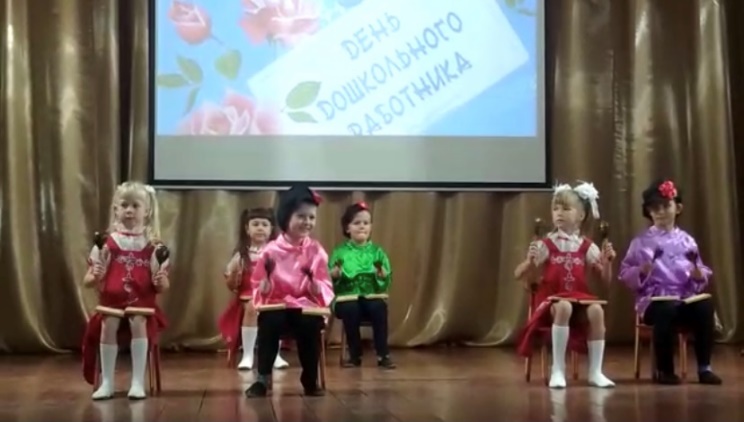 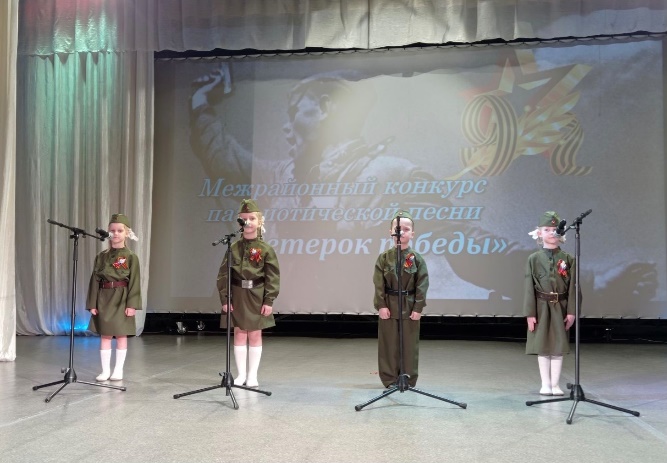 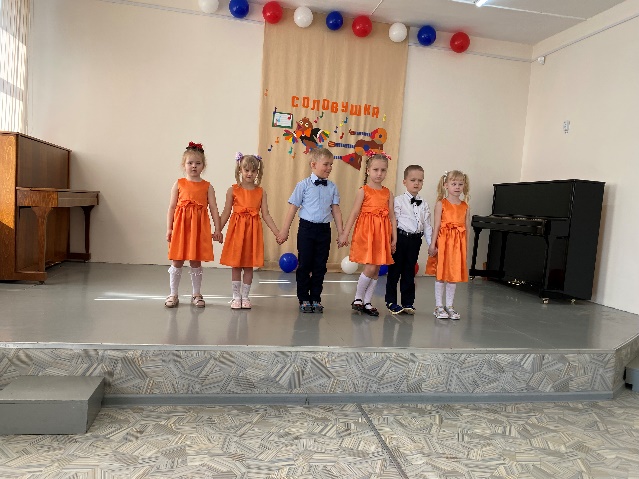 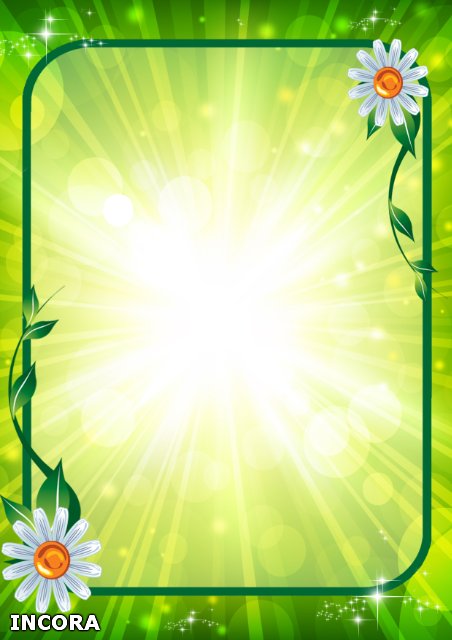 Театр – это волшебный край, в котором ребенок радуется играя, а в игре он познает мир!                                          
                                                         С.И. Мерзлякова                                    
                                                                                        С.И. Мерзлякова
РАБОТА  ПО  ВЫЯВЛЕНИЮ,                                                  
      РАЗВИТИЮ  И  ПОДДЕРЖКИ  ОДАРЕННЫХ  ДЕТЕЙ       
                                                                                                                             
                                                                                                                    
                                                                                                                         
                                                                                                                 
                                    «Каждый  ребенок – индивидуальность.           
                                     А  индивидуальность – это  проявление  гениальности.        
                                     Поэтому  все  дети – маленькие  гении!»                     
                                                                                                                      
                                                                                                                                       
                                                                                                                                                
                                                                                                                                    
Внедряю  в  образовательный  процесс  работу  по  выявлению,  развитию  и  поддержки  одаренных  детей  через  кружковую  работу  «Пластилинография» и «Театральная деятельность»
Кружковая   работа         
«Пластилинография»
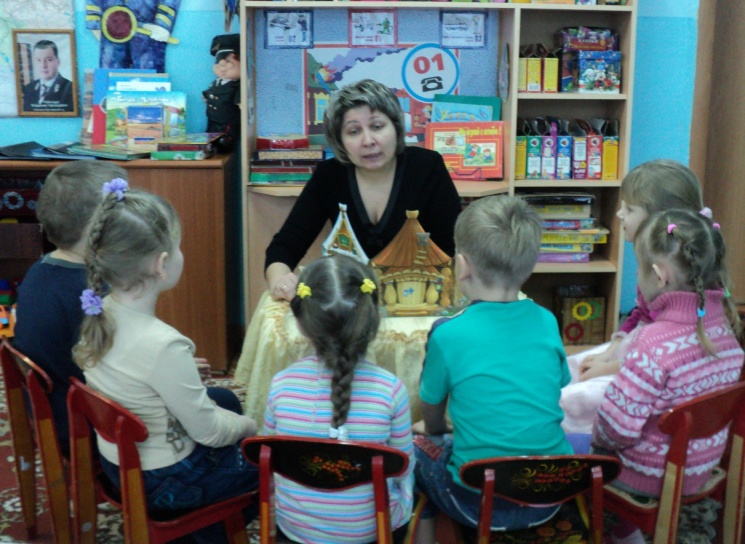 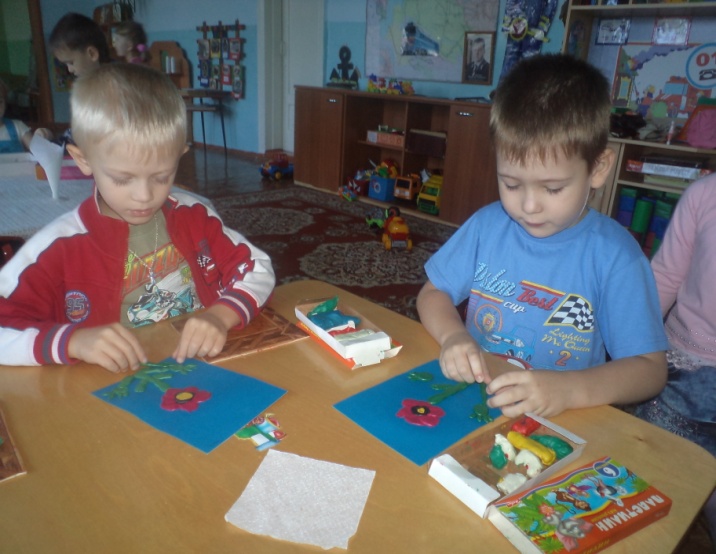 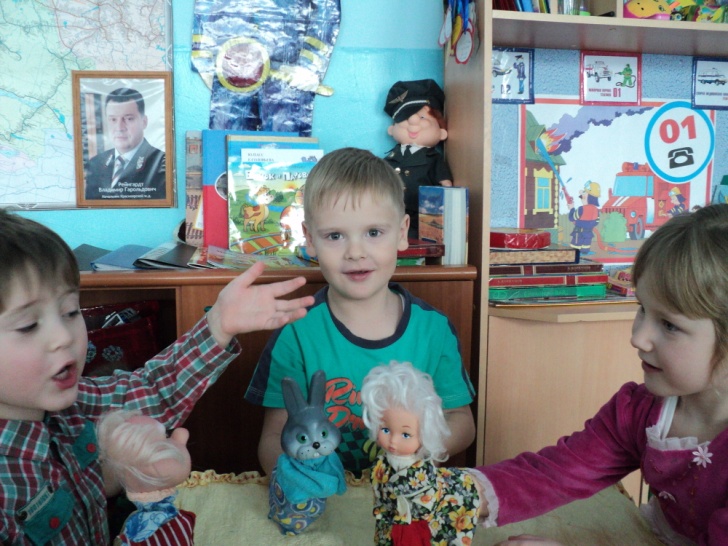 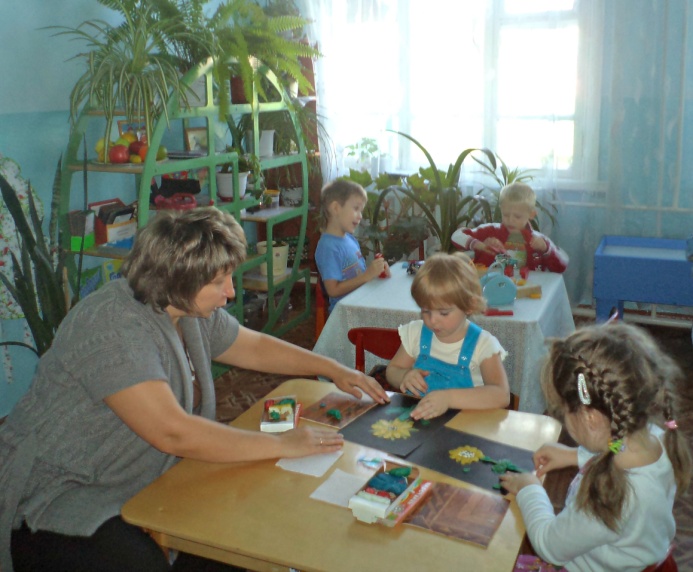 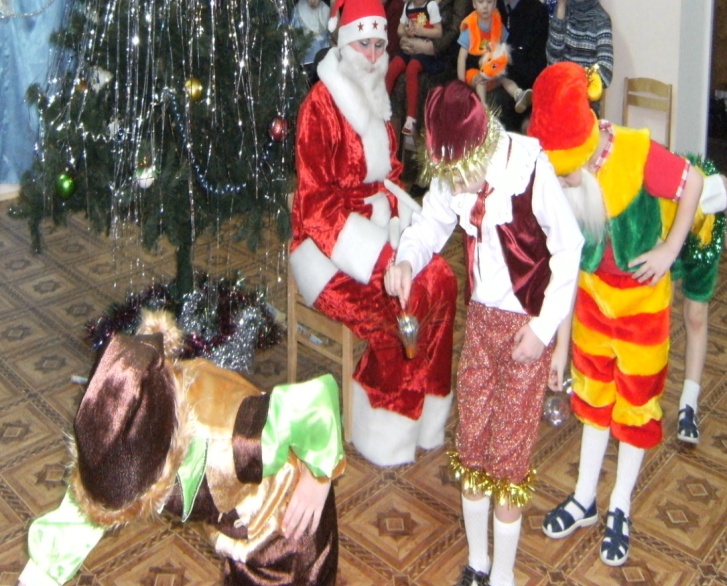 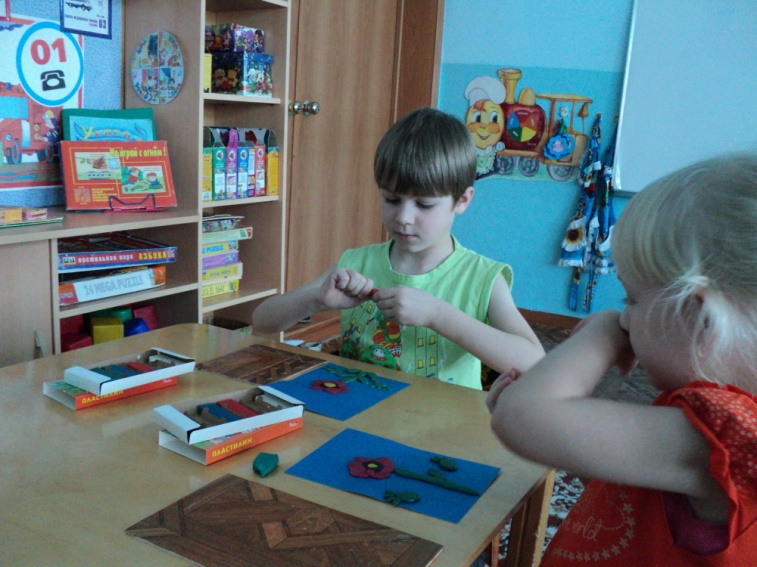 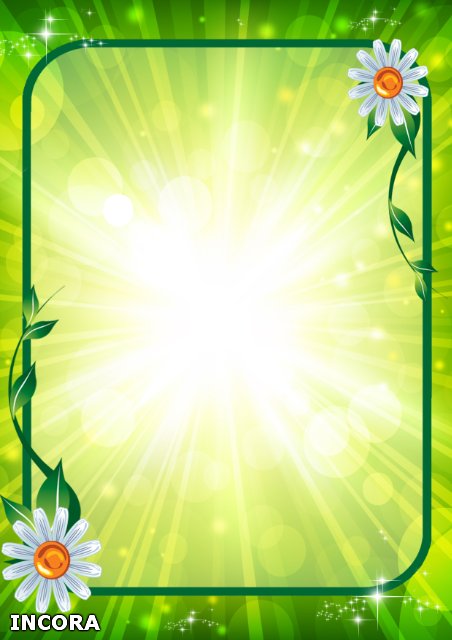 УЧАСТИЕ  РОДИТЕЛЕЙ  В  ЖИЗНИ  ДЕТСКОГО  САДА
Активно  сотрудничаю  с  родителями,  привлекаю  их  к  педагогическому  процессу  в  детском  саду
Совместные  мероприятия  с  родителями
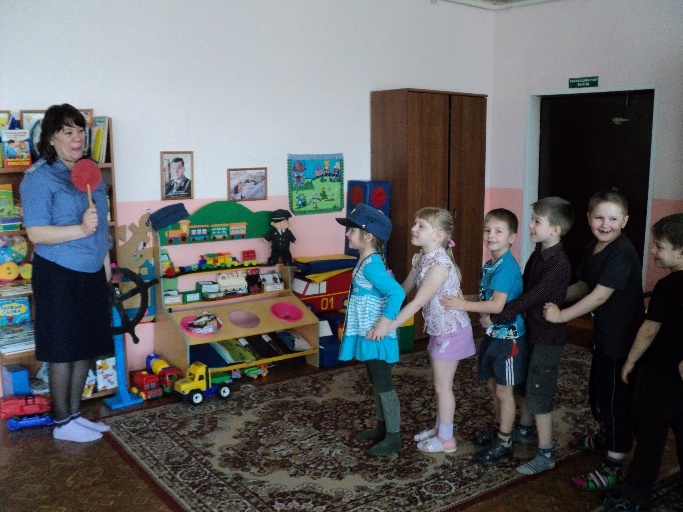 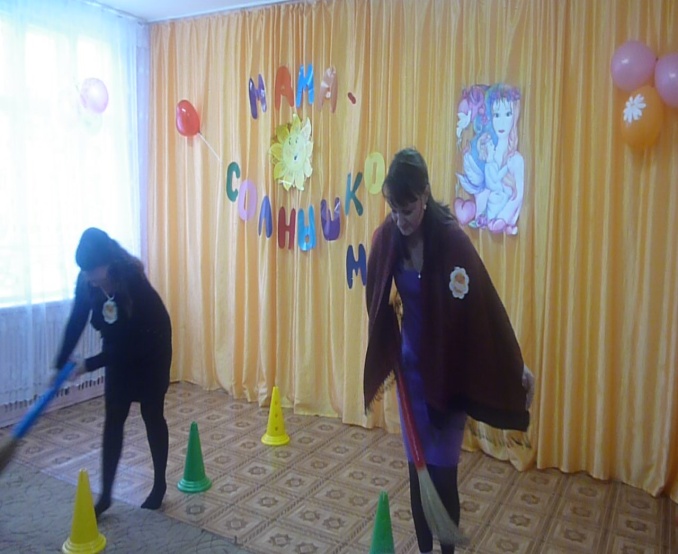 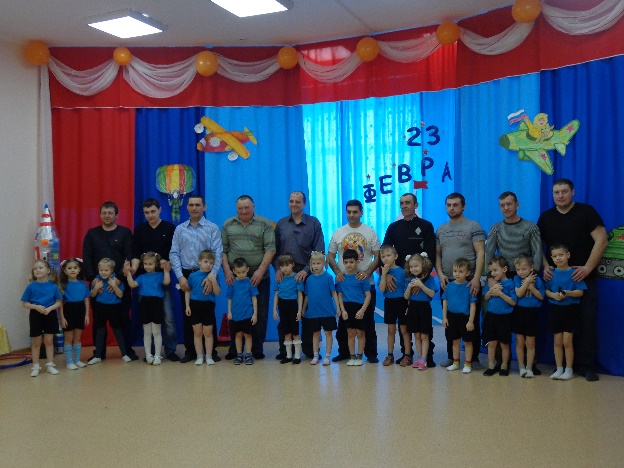 «В месте с папой»
«Нашим  мамам»  (утренник  посвященный дню матери )
У  нас   в  гостях  родители:  (Сошнева  О.В  диспетчер пожарного поезда)
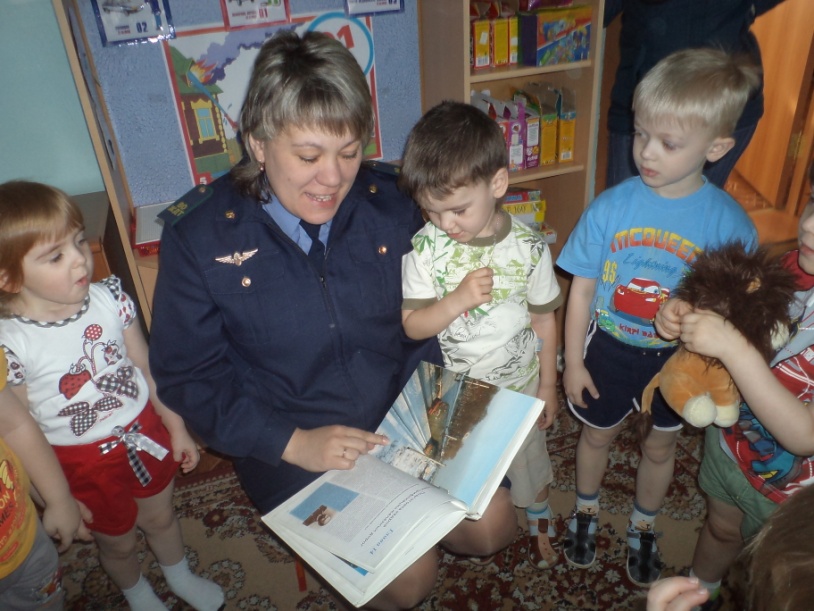 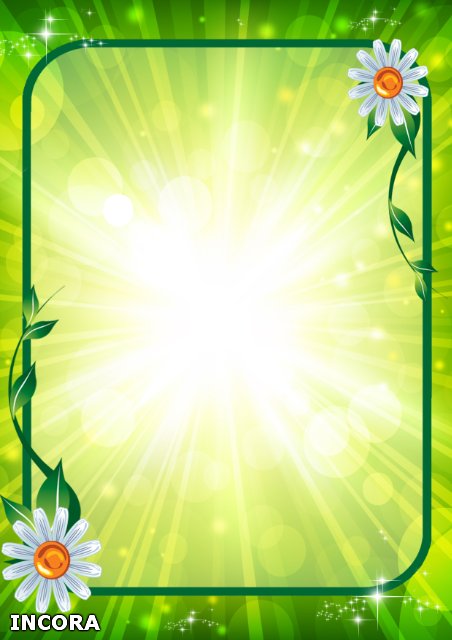 Приоритетным  направлением  моей  работы  с  детьми  является  театрально – музыкальная  деятельность.    
       Я  работаю  под  девизом: «Бери  свое  сердце, зажги  его  смело, отдай  его  детям, чтоб вечно горело»
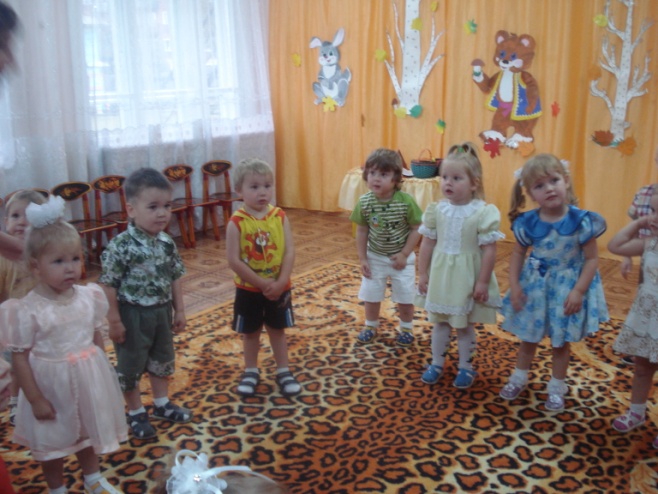 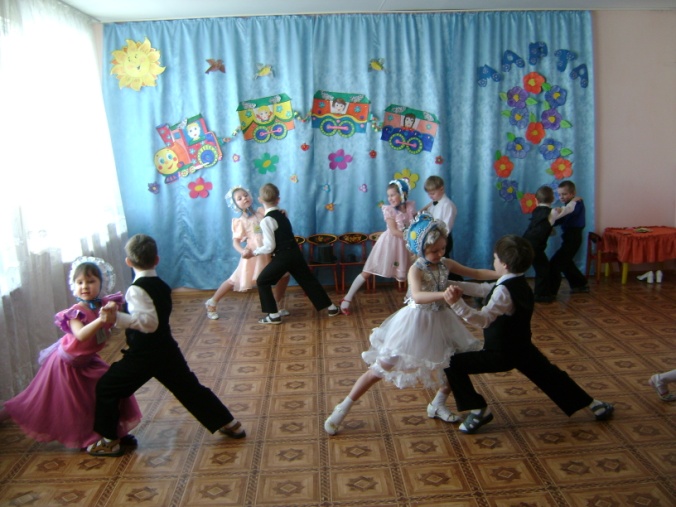 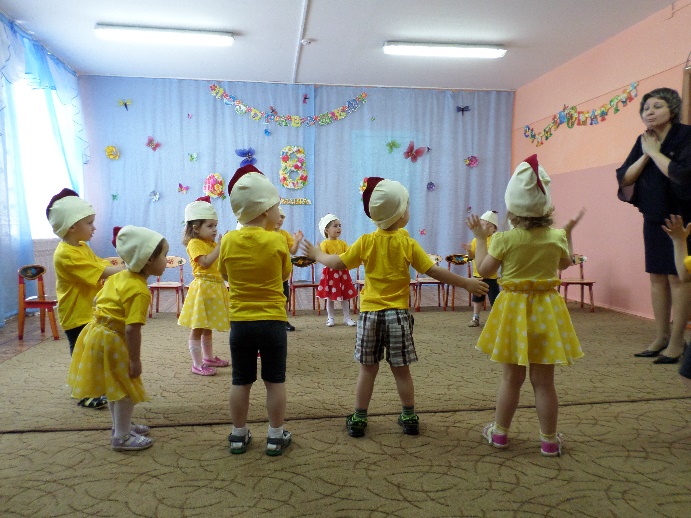 «Веселое  путешествие»  
   старшая  группа
В гостях  у осени»      
Младшая группа
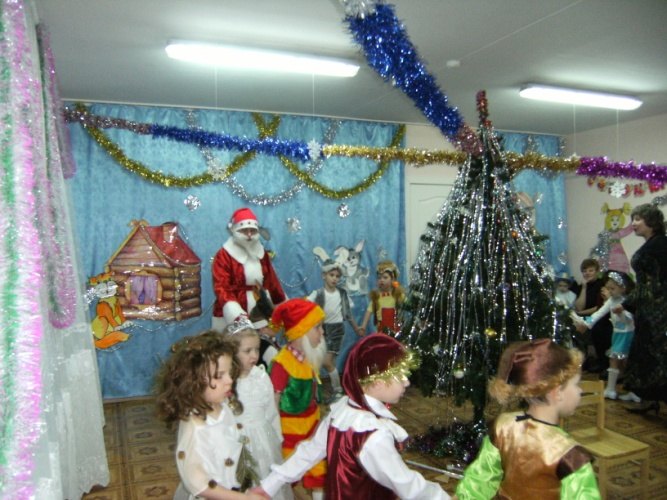 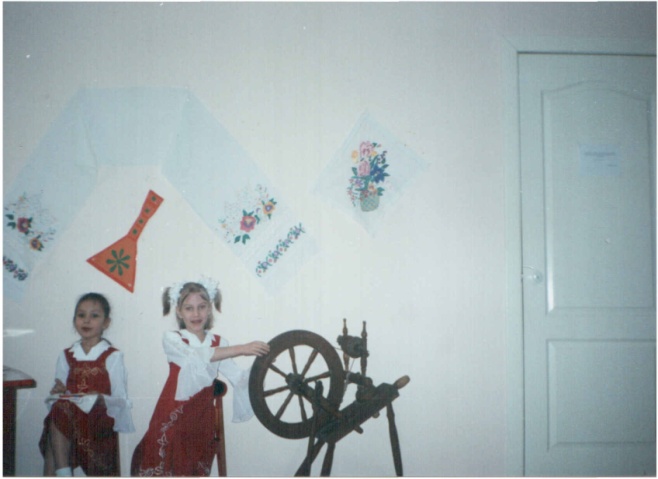 «Веселые цыплята»
Младшая  группа
« Санта Клаус  в гостях у ребят»  
   старшая группа
«Крещенский  вечерок»     
   старшая группа
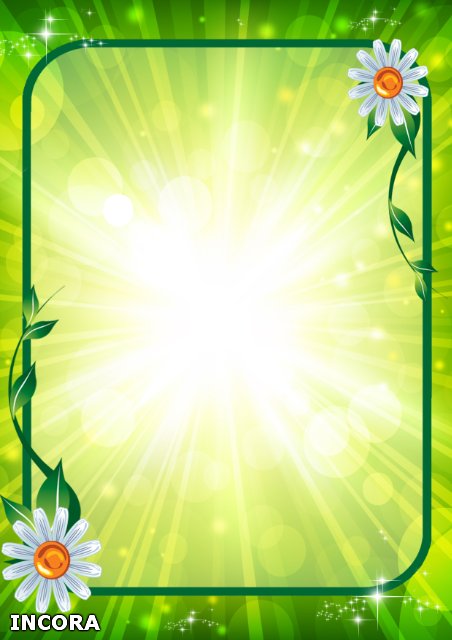 СОВМЕСТНЫЕ  РАБОТЫ  ДЕТЕЙ  И  РОДИТЕЛЕЙ        
                           «ДАРЫ  ОСЕНИ»
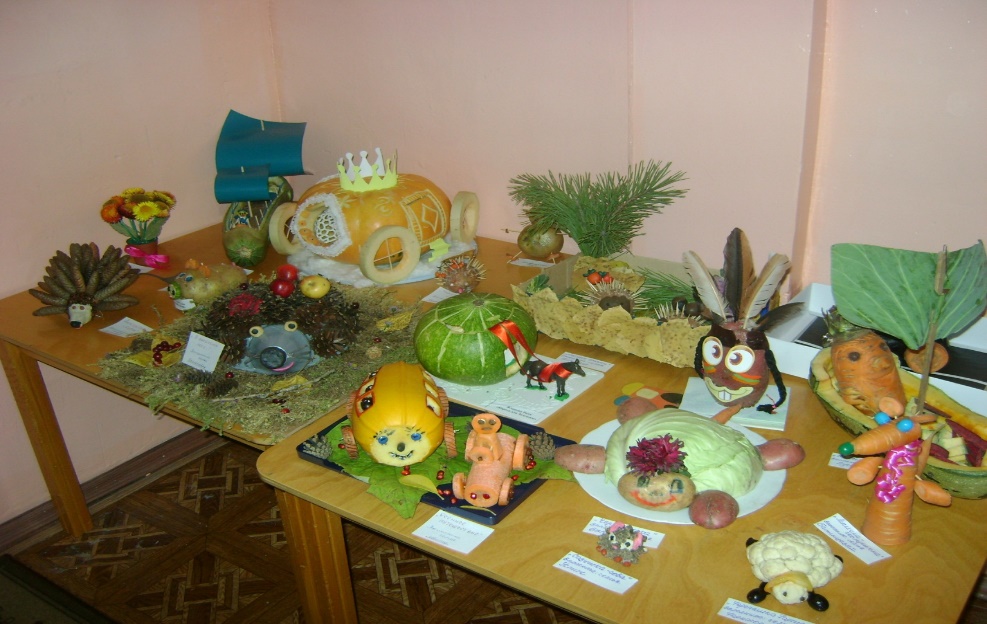 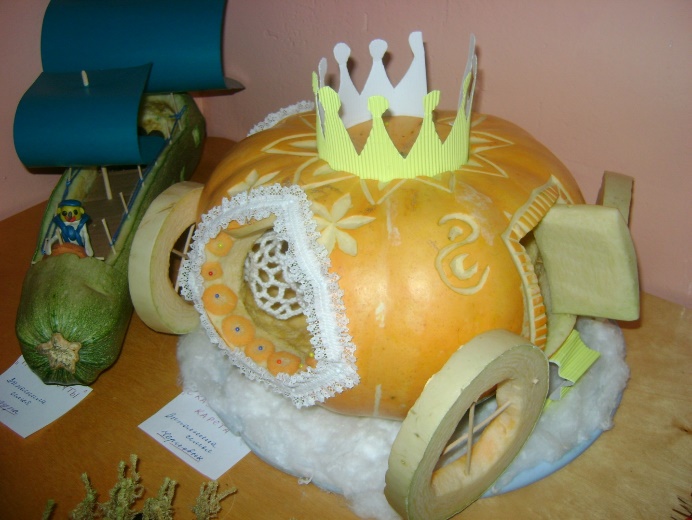 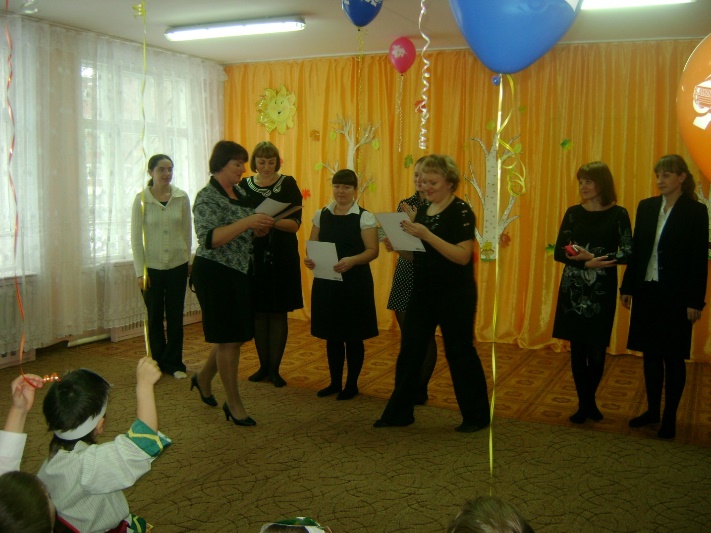 Карета  для  Золушки 
   семья  Черновых
Награждение родителей за  участие в конкурсах ДОУ
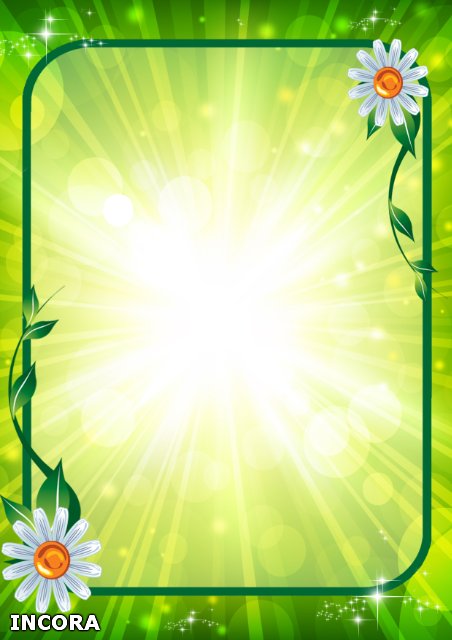 МАТЕРИАЛЫ  ДЛЯ  РОДИТЕЛЬСКОГО  УГОЛКА   
    (памятки, рекомендации, консультации)
Семейный климат
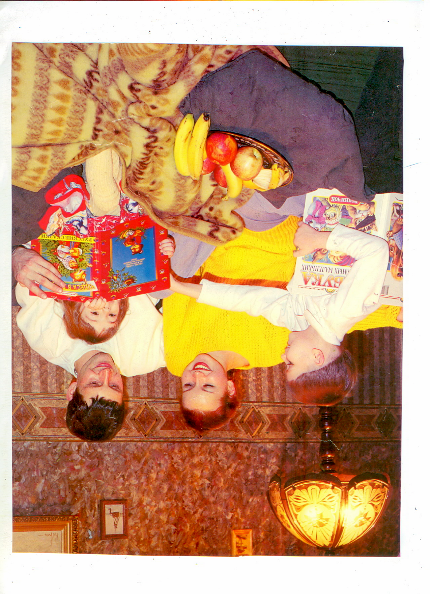 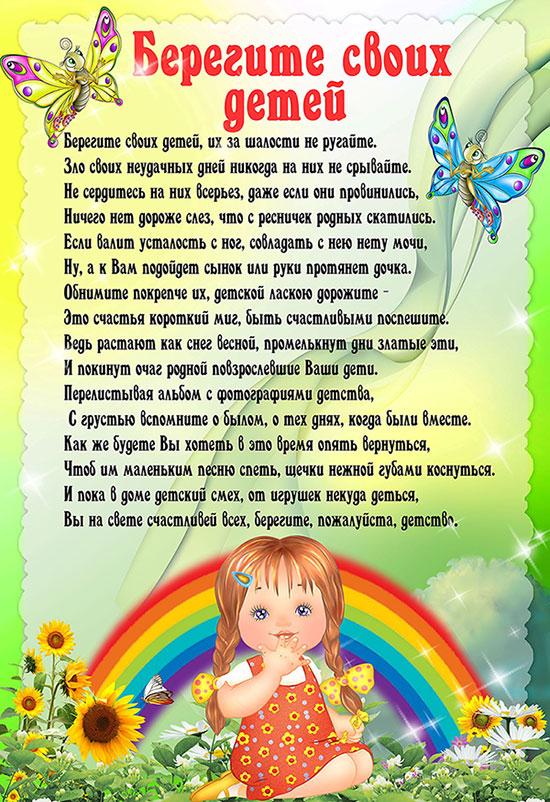 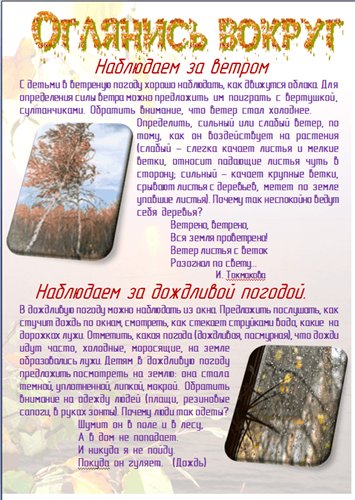 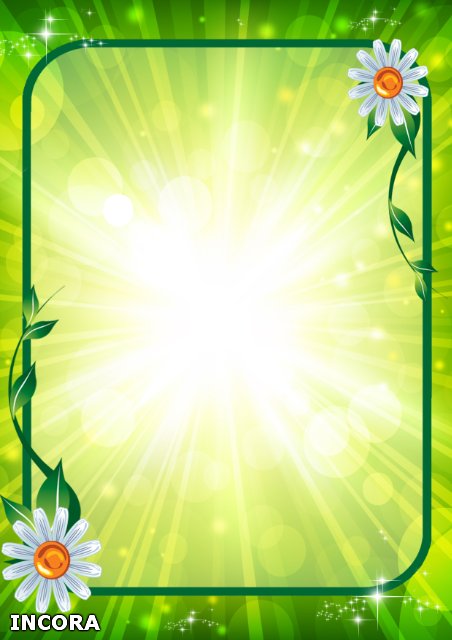 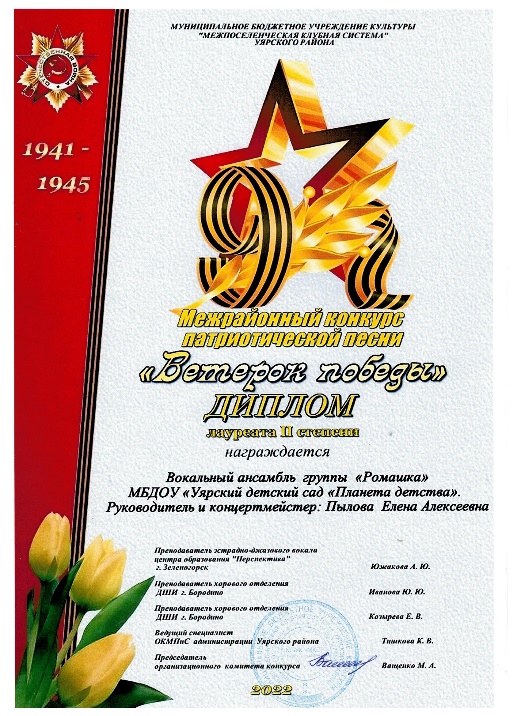 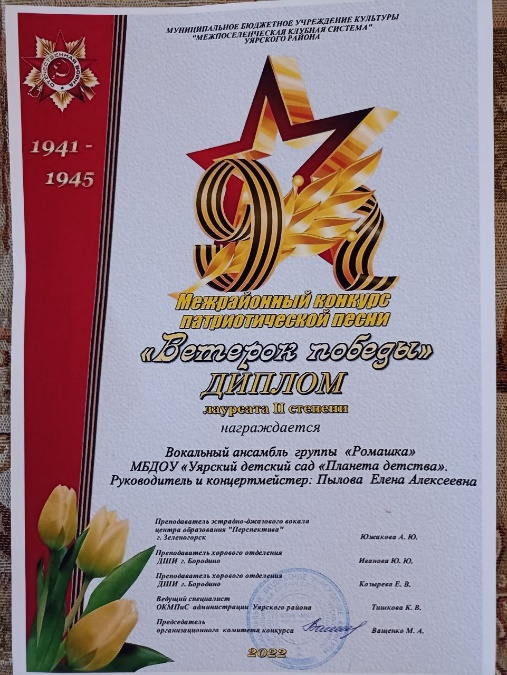 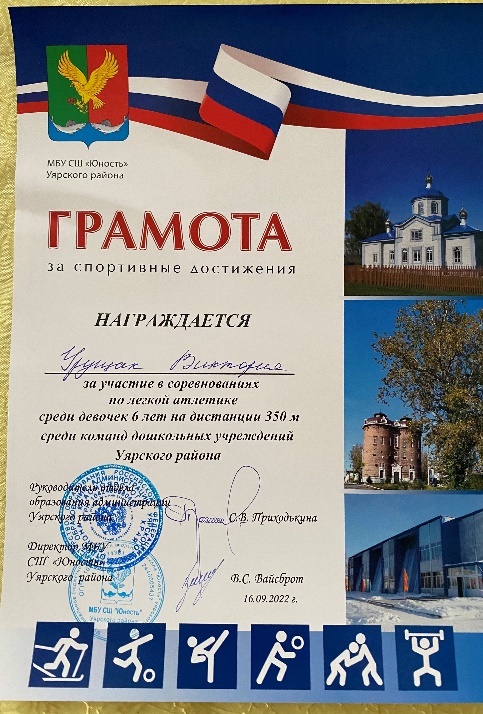 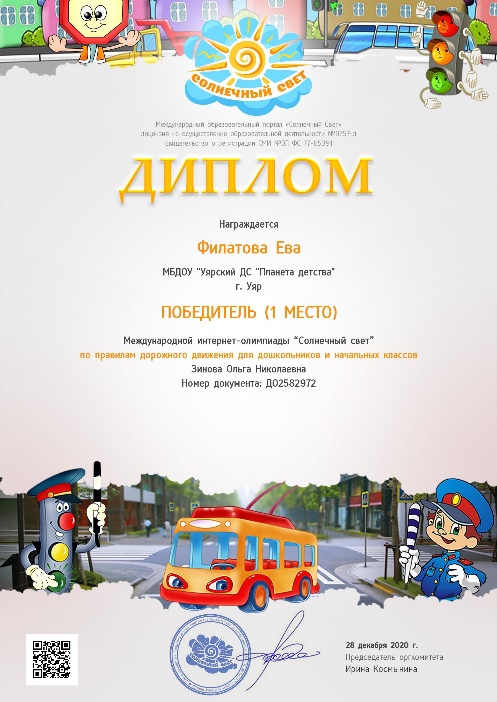 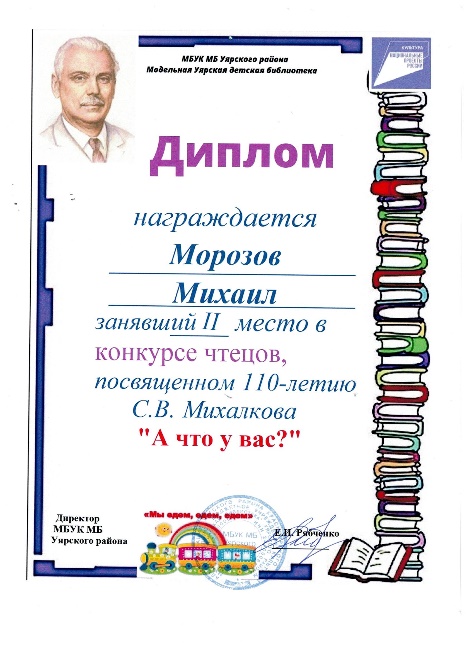 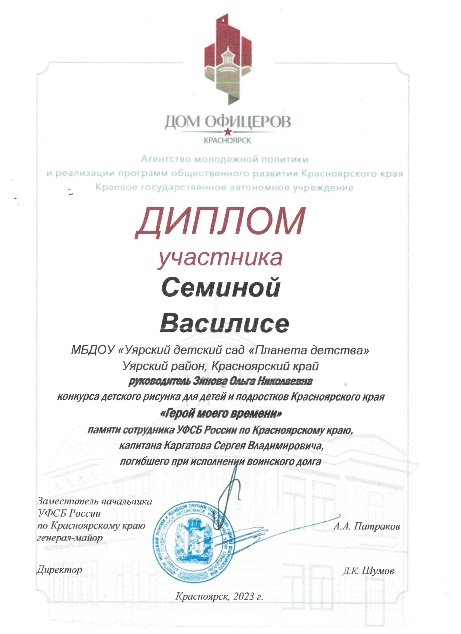 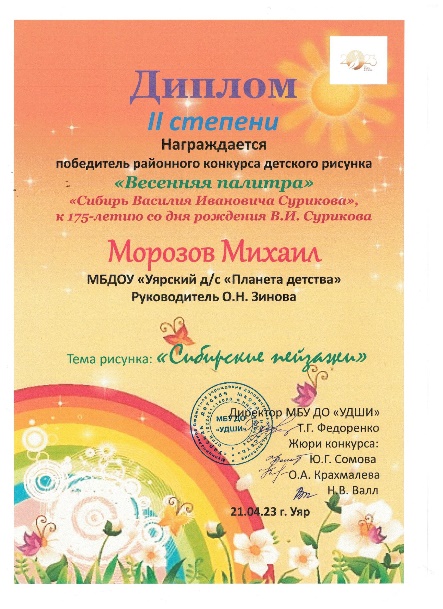 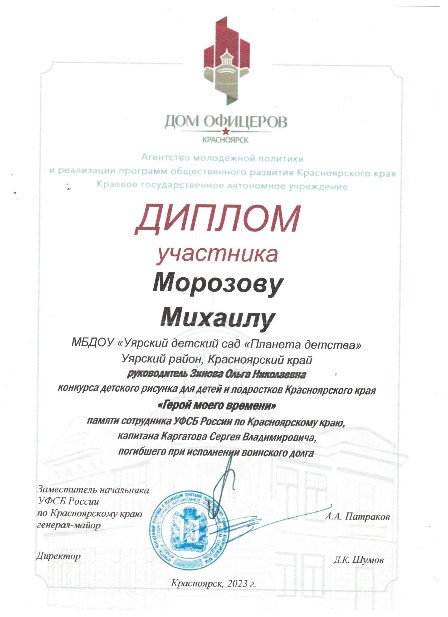 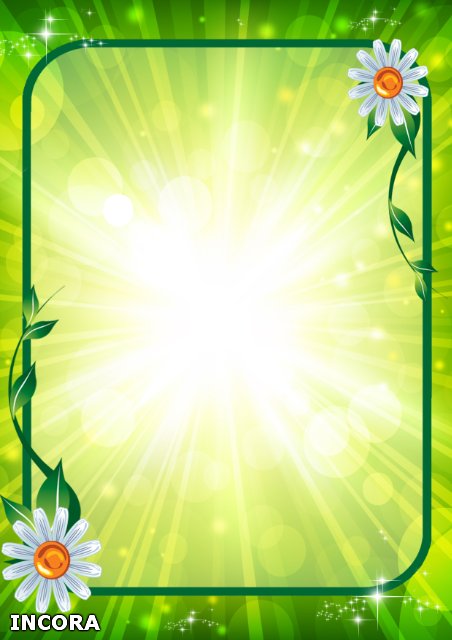 СПАСИБО  ЗА  ВНИМАНИЕ
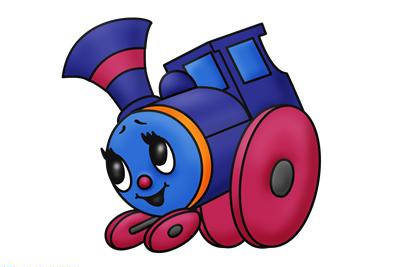